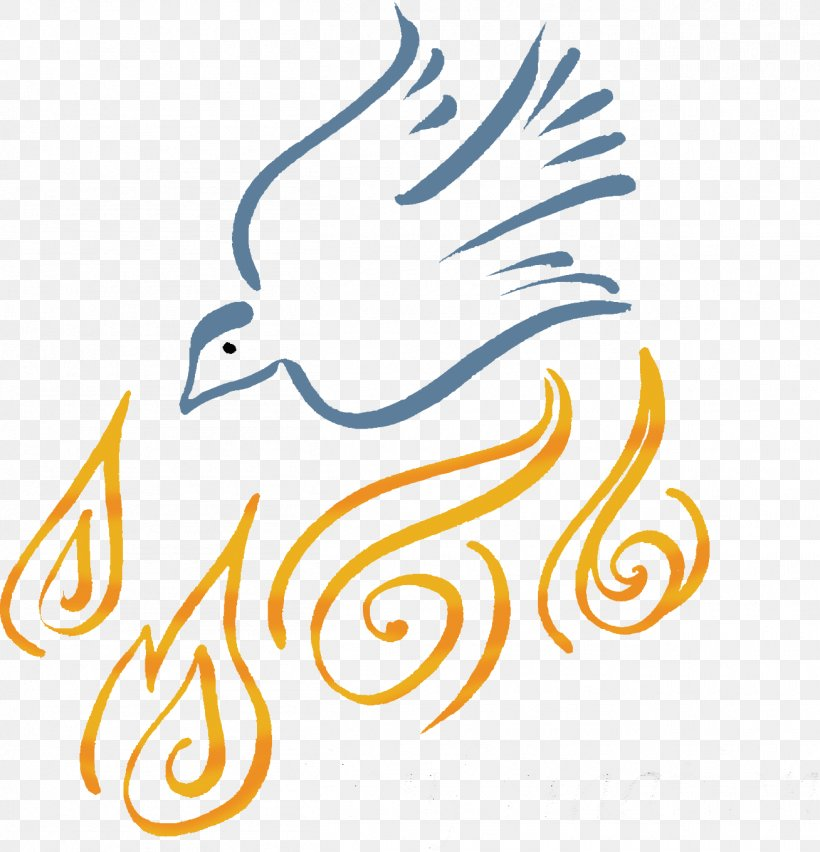 Vorming en Ontmoeting vormsel
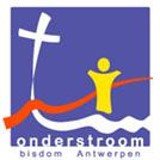 29 september 2021
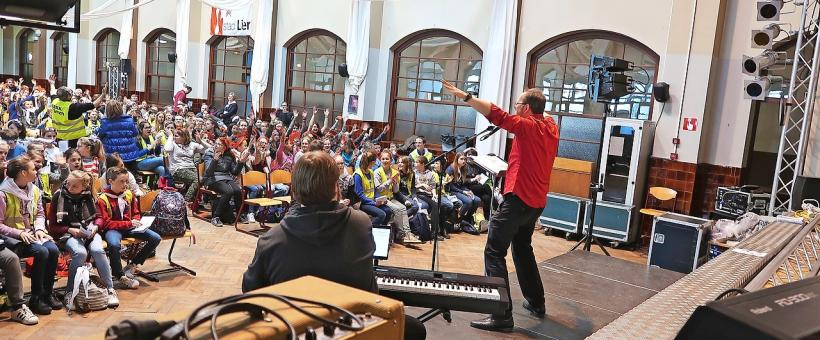 Elementen Inhoudelijk kader TRAJECT (1)
op weg gaan naar vormsel is ingroeien in: 

 geloof en ‘christen zijn’ (vieren, verkondigen, gemeenschap vormen, diaconie): vormselwerking via verschillende samenkomsten, vieringen (naamopgave, kruisjesviering, eucharistie, woorddienst), getuigenissen, ontmoetingen, ouderavond(en) in geloofsgemeenschap/PE 
 groep van vormelingen van het hele bisdom: Vormelingendag 
 de Kerk als verwelkomende familie met banden met scholen, jeugdbewegingen, gemeente, samenleving… (bv 22 okober, Christus Koning, ritme van schooljaar, lokale feesten,…)
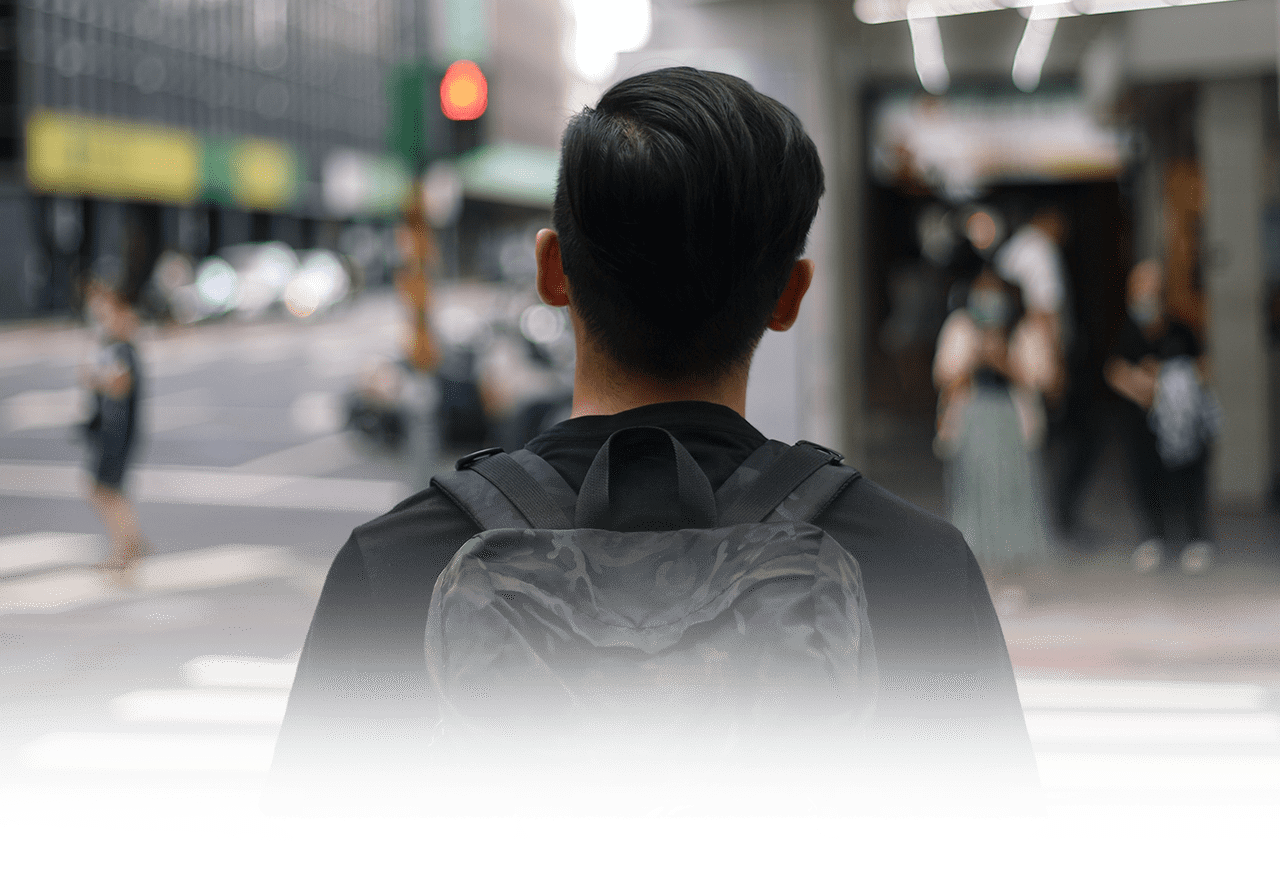 Elementen Inhoudelijk kader traject  (2)
vormsel is op weg gezonden worden, gesterkt door Heilige Geest (“om van Christus te getuigen”) 

 Dankviering en/of samenkomst 
 Brochure ‘Welkom vormeling’ : een wereld van jong & gelovig gaat voor je open’
 Zomerzin (zomerkamp IJD 4 tot 9 juli 2022)
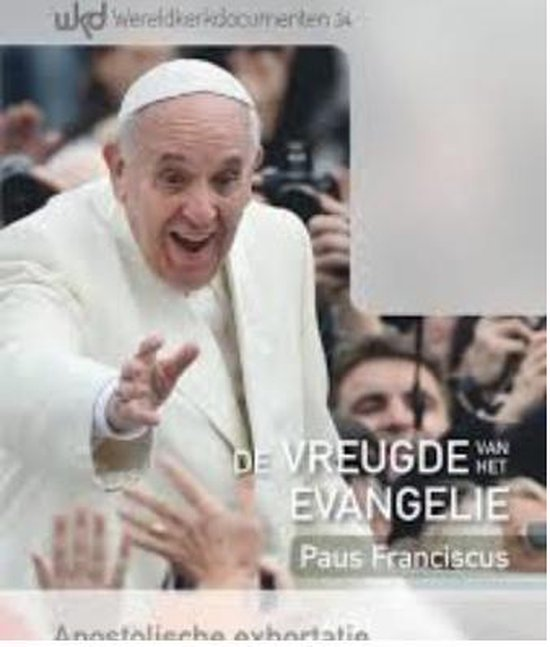 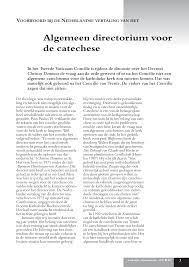 Initiatie, missionair, naar buiten treden, catechese ten dienste van evangelisatie
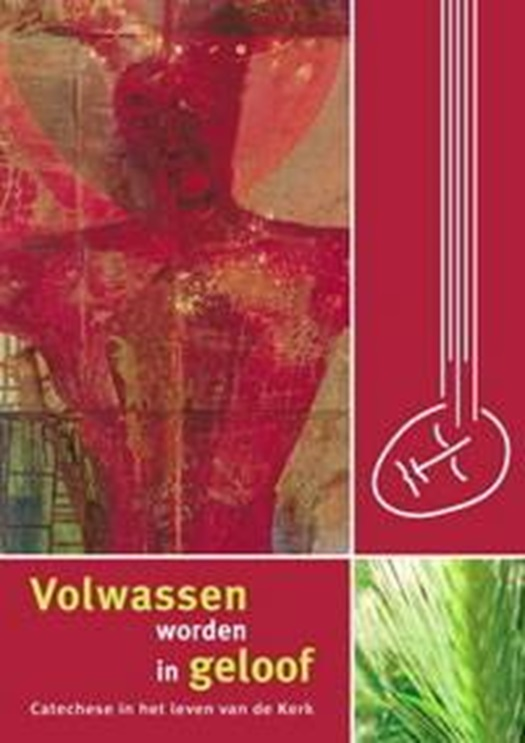 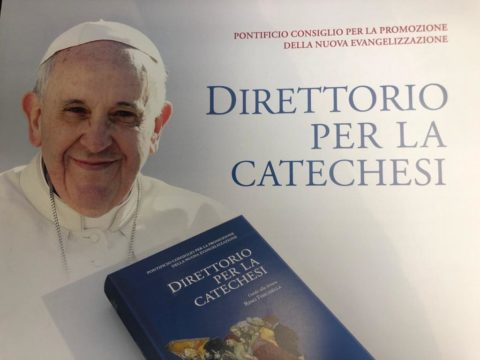 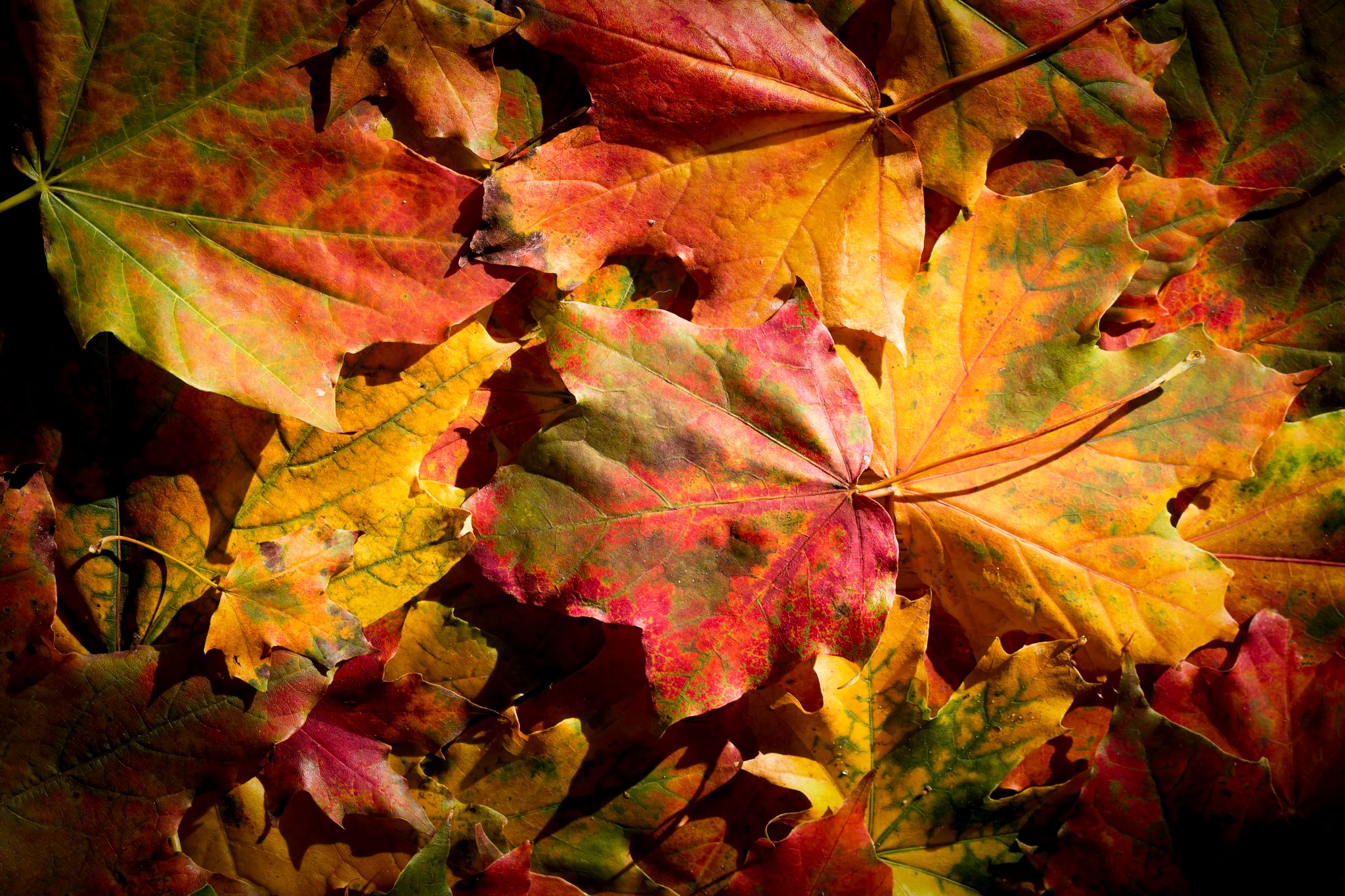 Elementen mogelijk traject: vormsel in najaar
- tocht
- inspiratie catechumenaat 
(eventueel september en oktober: huisbezoeken en aanmelding)
Eind oktober - november (startdag) (bv? Dag jeugdbeweging, Missio, Christus Koning,… voor of na eucharistieviering)
Begin Advent (naamopgave) + Advent (Welkom in de Mis)
Kerstmis (opvoering)
Lichtmis (ontmoeting, dooptocht)
Veertigdagentijd (ivm overhandiging Evangelie of buddy)
Vormelingendag 
Chrismaviering
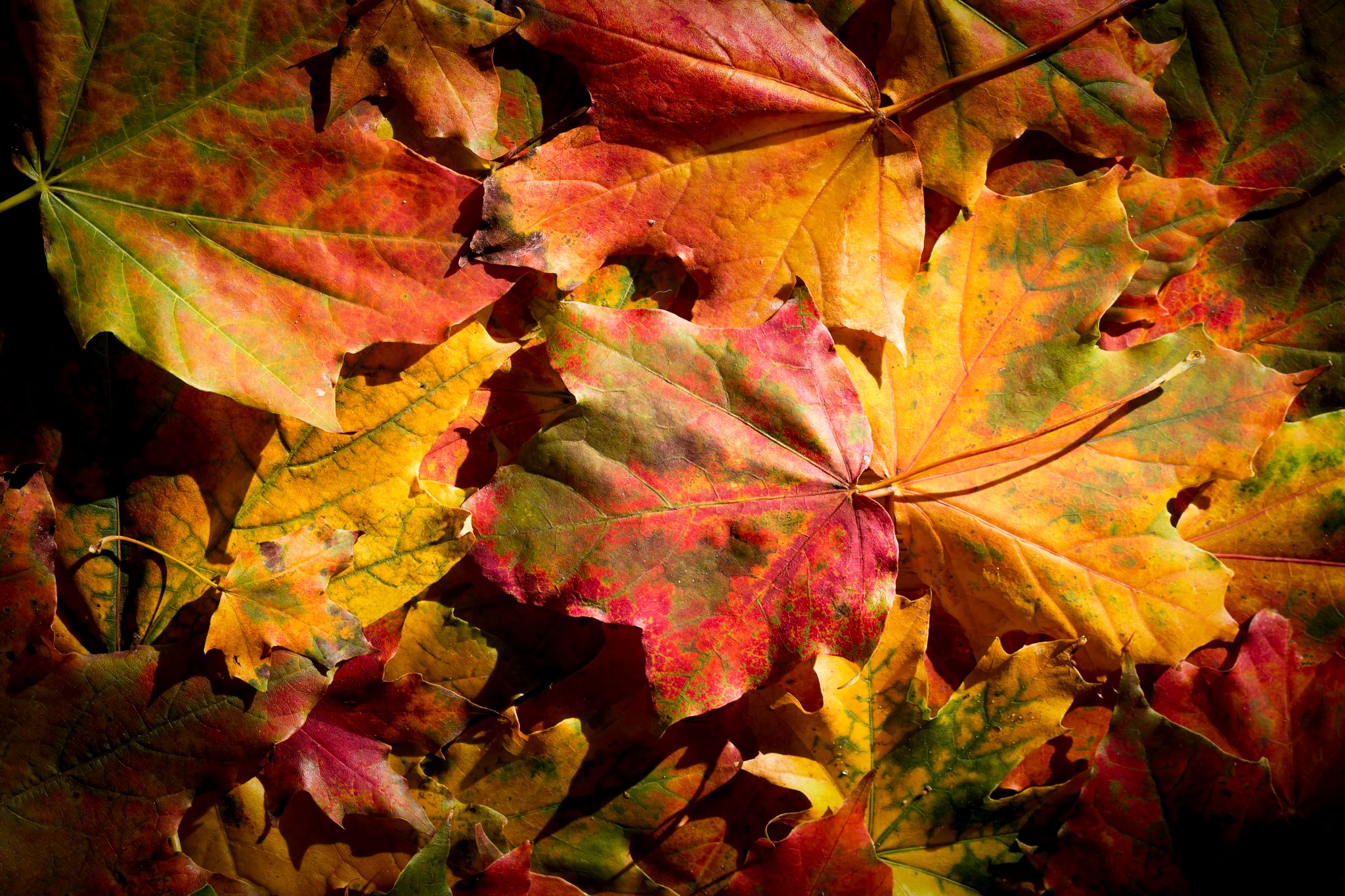 Elementen mogelijk traject: vormsel in najaar
Pasen  (overhandiging geloofsbelijdenis)
Paastijd (samenkomst rond geloofsbelijdenis, bedevaart/pelgrimsdag, Welkom in de Mis)
Pinksteren (ontmoeting vuur/Heilige Geest) (6 juni)
Zomervakantie (Zomerzin IJD)
Einde zomervakantie (vormseltocht)
September/oktober (Vormsel)
Periode na vormsel (uitnodiging voor startdag/dag jeugdbeweging, Missio, Christus Koning,… voor of na eucharistieviering
Elementen mogelijk traject: vormsel in paastijd
- in periode van initiatie
- eenheid initiatiesacramenten
 (Eventueel september of oktober: huisbezoeken)
 Eind oktober - november (startdag) (bv? Dag jeugdbeweging, Missio, Christus Koning,… voor of na eucharistieviering)
Begin Advent (naamopgave) + Advent (Welkom in de Mis) 
Kerstmis (opvoering)
Lichtmis (ontmoeting, dooptocht of vormseltocht)
Veertigdagentijd (ivm overhandiging Evangelie, buddy, Welkom in de Mis)
Vormelingendag
Chrismaviering
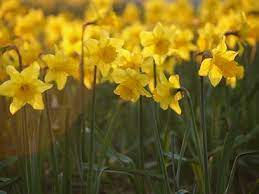 Elementen mogelijk traject: vormsel in paastijd
Pasen (overhandiging geloofsbelijdenis)
Paastijd (vormsel)
Pinksteren (samenkomst rond Heilige Geest voor of na eucharistieviering) (6 juni)
Zomervakantie (Zomerzin IJD)
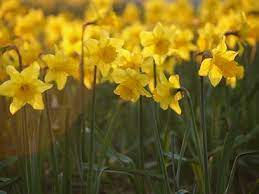 Nog een woordje over peter en meter
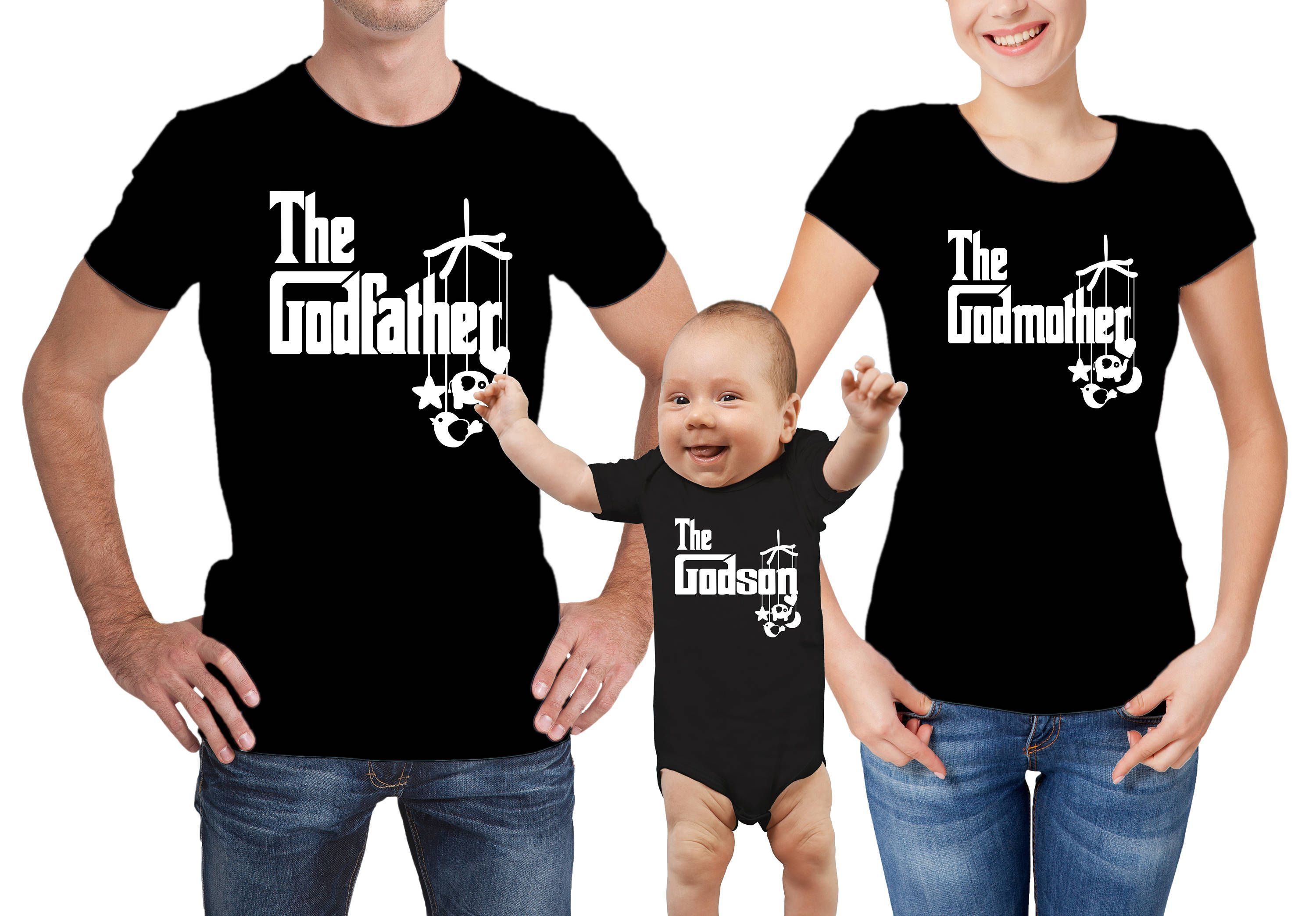 - naast ouders en grootouders een rol in het leven van de jongere in beide ‘trajecten’: 

Vormsel in najaar: zomervakantie

Vormsel in paastijd: paasvakantie en zomervakantie 

- wie naast vormeling bij zalving met chrisma op voorhoofd?